Pátý týdenCzech for Foreign MU Staff: Beginners 1
Fifth week
1
21.10.2024 Kateřina Frecerová
Jděte! Walk! (on foot)     Musíte jít
Jeďte! Go! (by vehicle)    Musíte jet
FORMAL „vy“ communication

Jdi! Walk! (on foot)   Musíš jít
Jeď! Go! (by vehicle)    Musíš jet
INFORMAL „ty“ communication

This is the verb‘s order (imperative) form but is also used for directions. In English imperative has the same form as infinitive.
Uč. str. 16, cv. 11
2
21.10.2024 Kateřina Frecerová
Something useful 
How to say: Do you want to sit down in Czech? 
Chcete si sednout? (formal)
CHTÍT = WANT
SEDNOUT SI = SIT DOWN, TAKE A SEAT

How to say: Excuse me in Czech when you want to get off the bus/tram?
S dovolením! = with permission; TO DOVOLENÍ, 7th case
3
21.10.2024 Kateřina Frecerová
Í konjugace sloves + MÍT (to have)regular and somehow irregular verbs
4
21.10.2024 Kateřina Frecerová
DĚLAT  DĚLÁM (Á VERBS, infinitiv ends with -at) = TO DO

ROZUMĚT  ROZUMÍM (Í VERBS, infinitiv ends with –et, -it. –ět + jíst, spát, stát) = TO UNDERSTAND

PRACOVAT  PRACUJU (UJ VERBS, infinitiv ends with –ovat) = TO WORK

Infinitiv
type of verb
the stem
the ending for já
5
Kateřina Frecerová
Stem + type of verb + ending
Á verbs
Endings for 
1., 2., 3. person
Í verbs
Endings for 
1., 2., 3. person
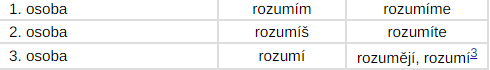 UJ verbs
Endings for 
1., 2., 3. person
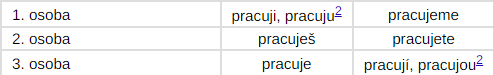 6
Kateřina Frecerová
Somehow irregular verbs: jíst (to eat), spát (to sleep), stát (to stand), mít (to have), you have to remember the infinitive and first person.
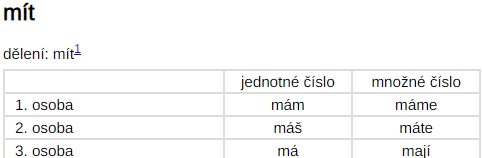 Infinitive ends with –ít
First person mám 
Á verb + endings
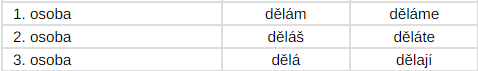 7
Kateřina Frecerová
Infinitive ends with –át
First person spím 
Í verb
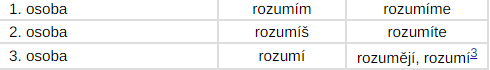 8
Kateřina Frecerová
Infinitive ends with –át
First person stojím 
Í verb
Infinitive ends with –ít
First person jím 
Í verb
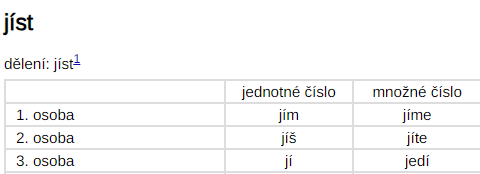 9
Kateřina Frecerová
Uč. str. 17/1 (audio)
Uč. str. 17/2
Uč. str. 17/3
Uč. str. 17/4
10
21.10.2024 Kateřina Frecerová
Čísla 11–100
Numbers
Uč. str. 18/1 (AUDIO) (AUDIO)
11
21.10.2024 Kateřina Frecerová
41 = ČTYŘICET JEDNA
25 = DVACET PĚT
12
Kateřina Frecerová